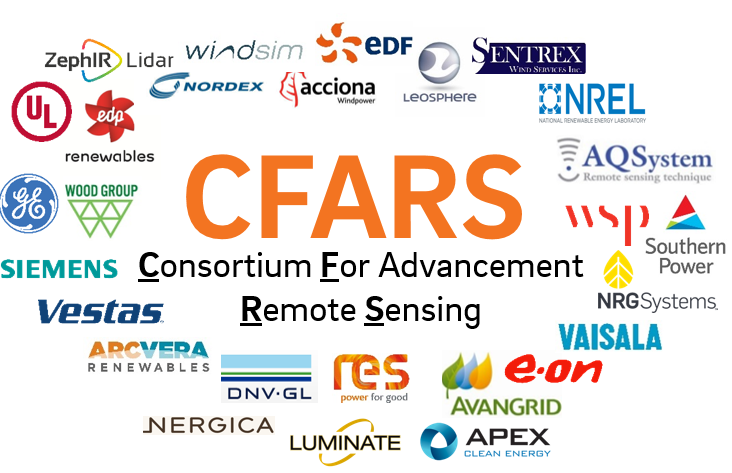 STATUS KEY		PLANNING		APPROVED		DEVELOPMENT	      	LAUNCH
Brainstorm on near-term group deliverables
Submission of Dataset Summary Stats Tables
Develop Dataset Summary Stats Template
Develop Python Opensource Tool  For Calculation & Tool Guideline
Testing
Submission of Results
Summarize Results – White Paper
Develop Python Opensource Tool  For Calculation & Tool Guideline
Testing
Submission of Results
Summarize Results – White Paper
Define & Align on Document Scope
Develop Document
Document Public Dissemination
Draft Document Released to internal CFARS for Feedback
CFARS Site Suitability Subgroup - Roadmap
Aligning Key Objectives
CFARS Site Suitability Subgroup
IEA Task 32 TI/Loads
Benchmark RSD vs. Anemometer TI Bias
Enhance Knowledge Transfer

Establish Consensus on Achievable &  Acceptable RSD TI Accuracy for Specific Purposes
Evaluate the Accuracy and Precision of “in-house” RSD TI Correction Methods
Provide Data-driven De facto Best Practice Methods for RSD TI Correction
2